User Guide to CADRE’s Cultural & Linguistic Competence Assessment for DR Systems Phase 2: Completing the Self-assessment
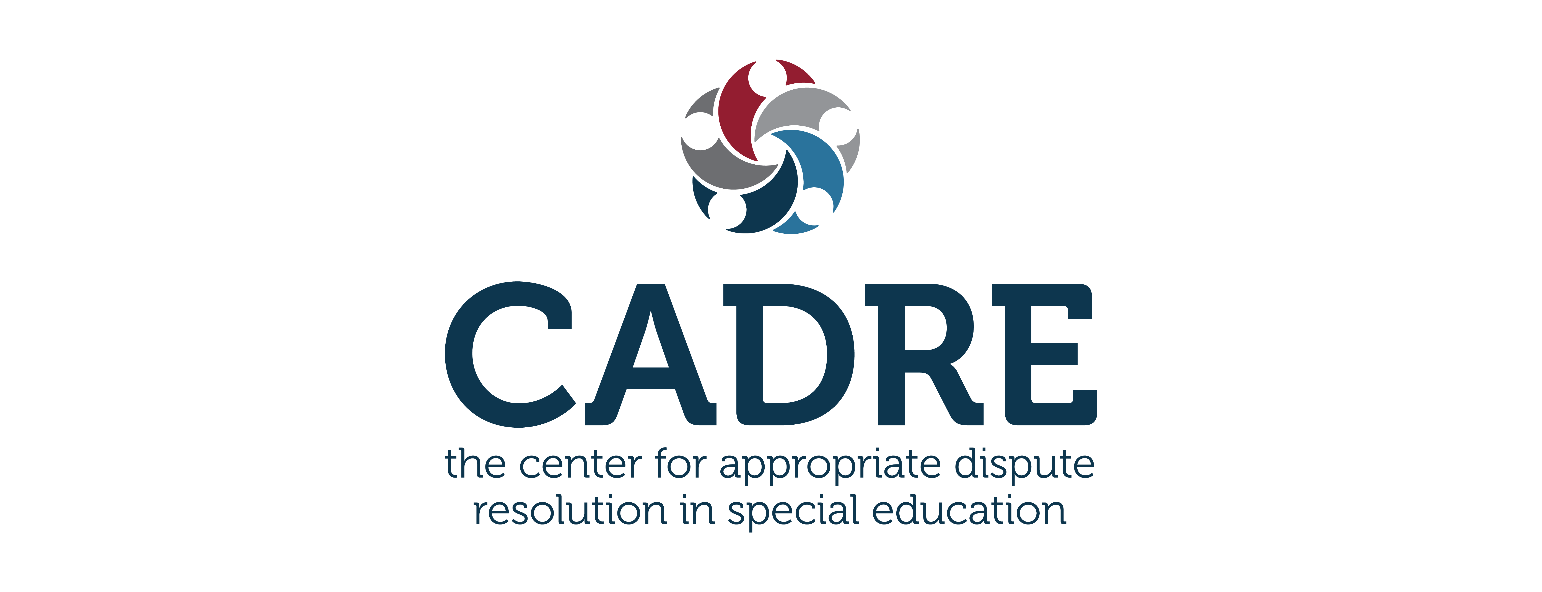 1
Purpose
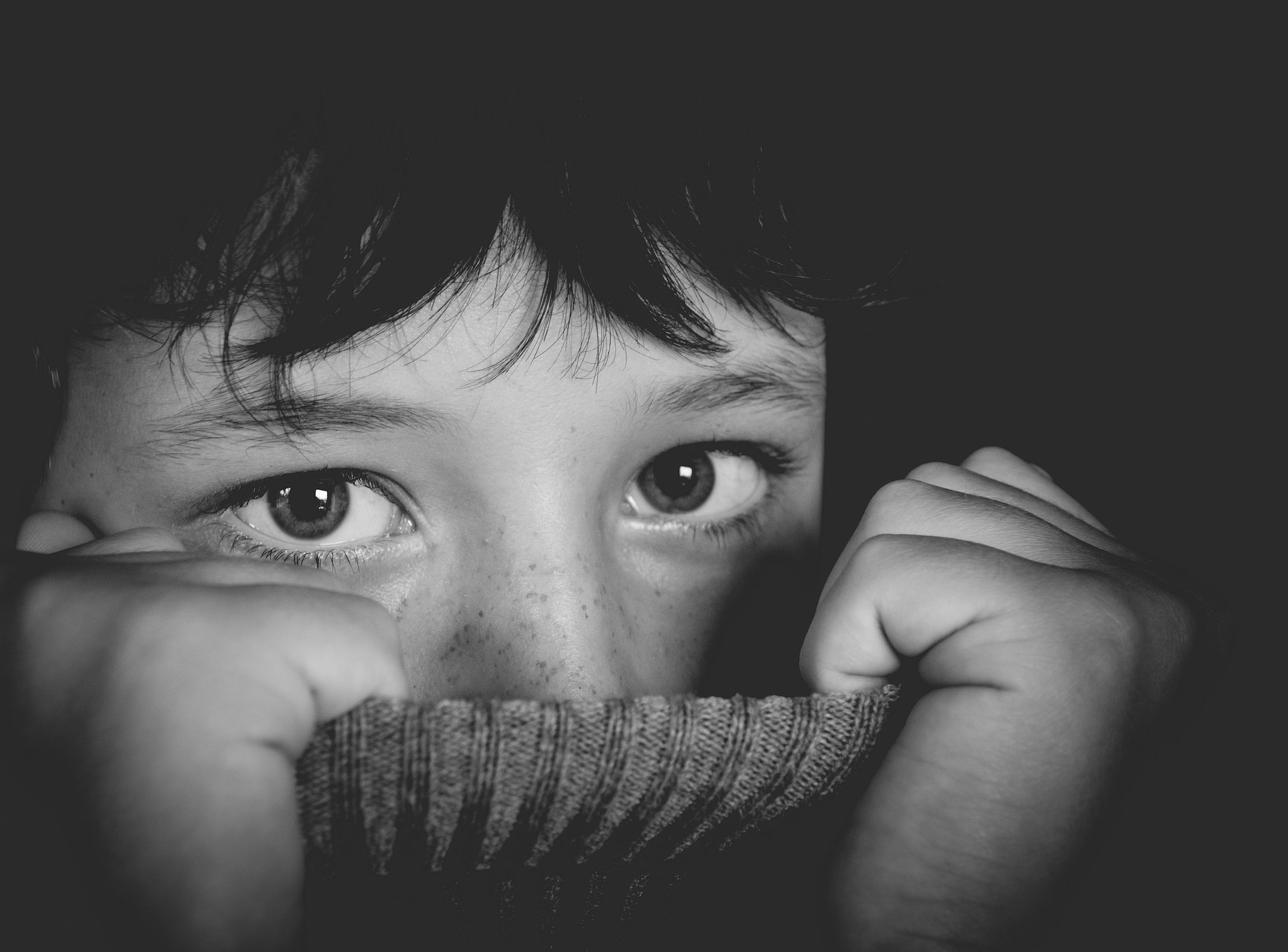 Not everything that is faced can be changed, but nothing can be changed until it is faced. 
James Baldwin
2
Learning Objectives
Following this webinar, you will gain an understanding about:
the benefits of the tool
developing group norms
using CADRE’s companion resources
the organization of the self-assessment tool 
key considerations and strategies for working through the tool as a team
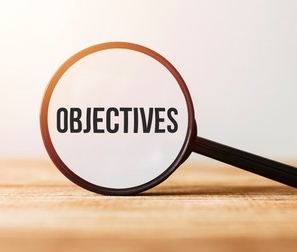 3
Assessment Tool Tips
To best complete CADRE’s Cultural & Linguistic Competence Assessment for DR Systems, consider the following four tips:
DEVELOP GROUP NORMS
START WITH THE EASY PIECES
COMPLETE A WALK THROUGH
USE COMPANION RESOURCES
4
Benefits of a Walkthrough
WALKTHROUGH
TOOL
A walkthrough provides:

a framework for a cultural and linguistic dispute resolution system 

insights for planning
5
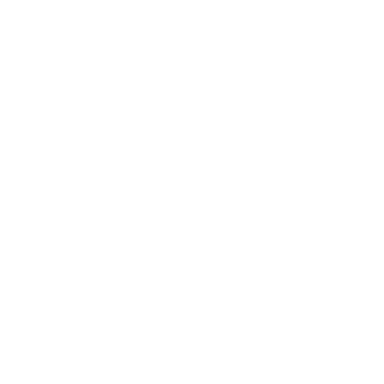 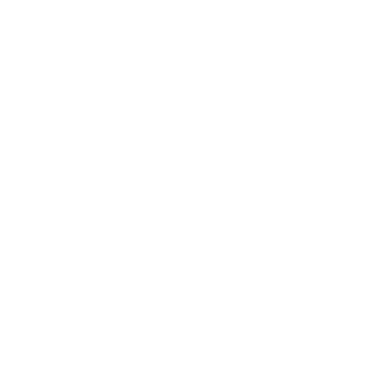 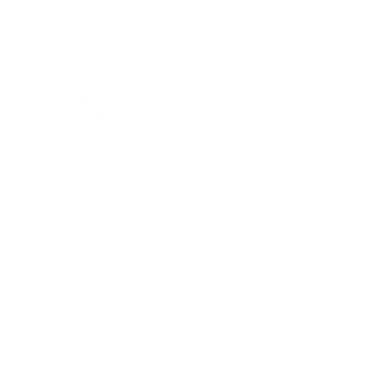 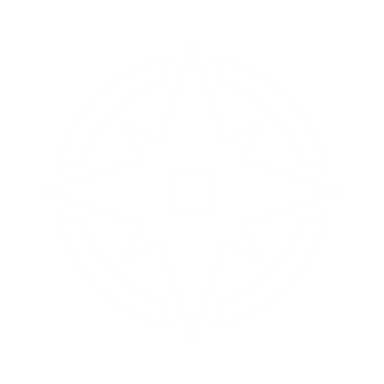 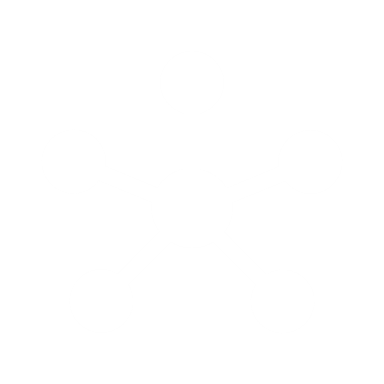 Organization of the Tool
SYSTEMWIDE VALUES, INFRASTRUCTURE & ORGANIZATION
WALK THROUGH
TOOL
PROGRAM ACCESS & DELIVERY
PRACTITIONER STANDARDS & PROFESSIONAL DEVELOPMENT
PUBLIC AWARENESS & OUTREACH
EVALUATION & CONTINUOUS QUALITY IMPROVEMENT (CQI)
6
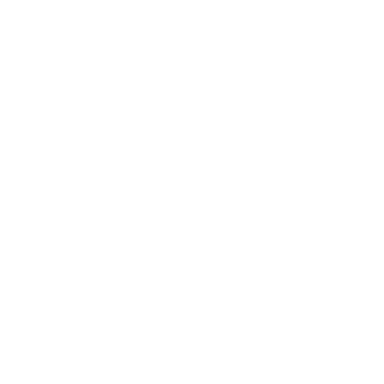 Function Area Descriptions
SYSTEMWIDE VALUES, INFRASTRUCTURE, AND ORGANIZATION
This section examines the system’s: 
	1) philosophy and values
	2) worldview of cultural diversity
	3) approaches to inclusion and equity 
	4) commitment to cultural and linguistic 	     competence

It also examines the extent to which these view, philosophies, and values guide behavior and are established in policy.
7
Indicators
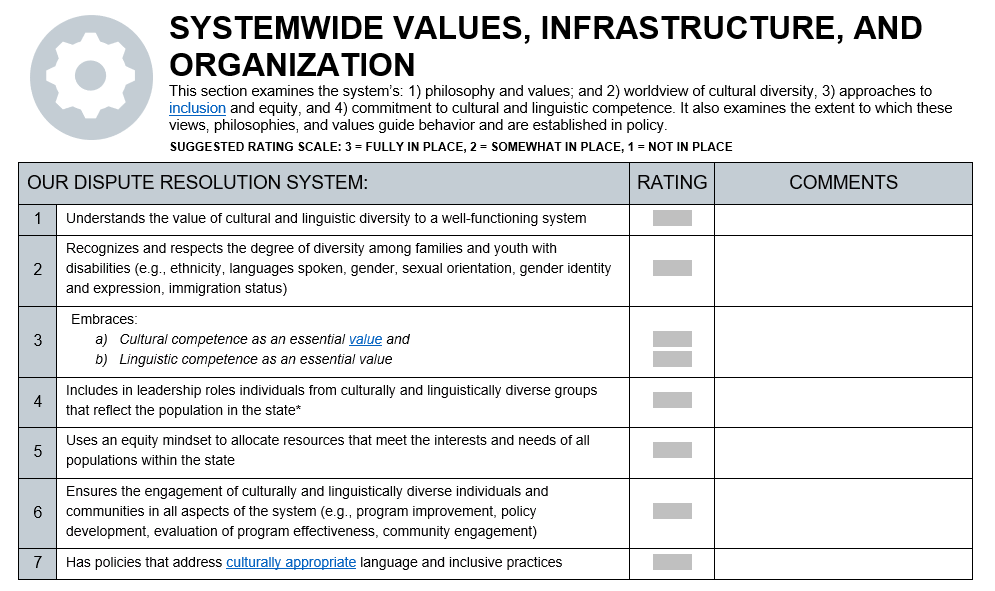 8
Ratings and Comments
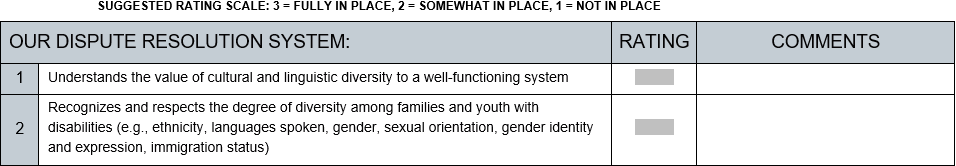 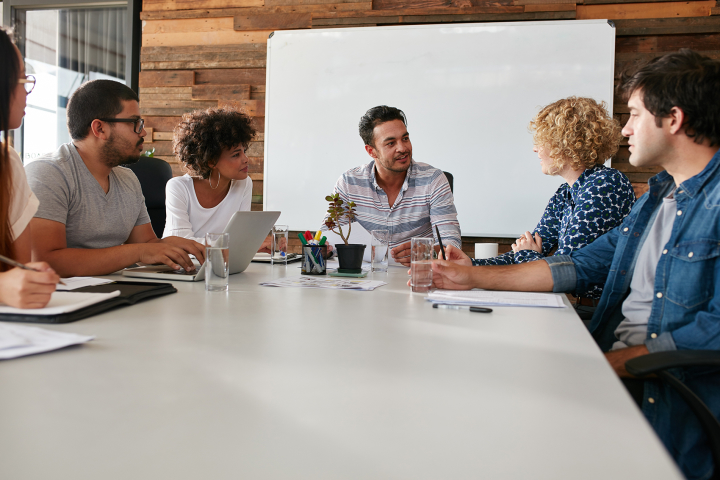 9
Benefits of Group Norms
DEVELOP GROUP NORMS
Addressing cultural and linguistic competence in dispute resolution may lead to difficult conversations and evoke emotional and personal reactions.

Group norms can help:
Foster a feeling of inclusivity 
Create a respectful and collaborative environment 
Provide a container for responsive dialogue
10
Imagine…
The team leader or facilitator can set an inclusive tone from the beginning by asking team members questions like:

What would make it easier for you to share your perspectives with each other?

What would it look like if we all promoted a culture of learning?

How would we behave to convey we  value other’s contributions?
DEVELOP GROUP NORMS
11
Consider…
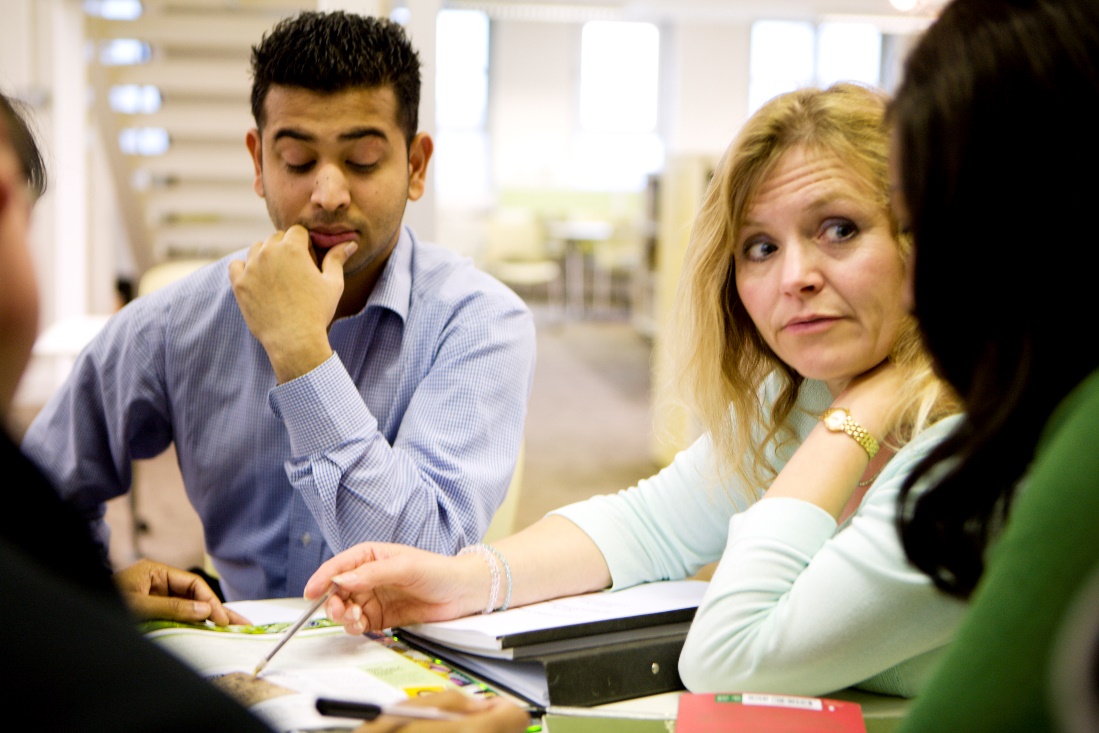 DEVELOP GROUP NORMS
Developing group norms as a team
Reviewing group norms at the beginning of each meeting
Revisiting the group norms as needed
12
CADRE’s Companion Resources
Sample Norms
Glossary of Terms
Action Planning Tool
Coaching Questions
And More!
USE COMPANION RESOURCES
13
Companion Resources
Glossary – Terms found in the self-assessment to assist in shared understanding.

Action Planning Tool – A  roadmap for achieving desired outcomes.

Coaching Questions – Guidance through the function areas; a great resource for when and if the team gets stuck.
USE COMPANION RESOURCES
14
Supplemental Resources on CADRE’s Website:
Webinars & TrainingWebsitesData ResourcesMiscellaneous Resources
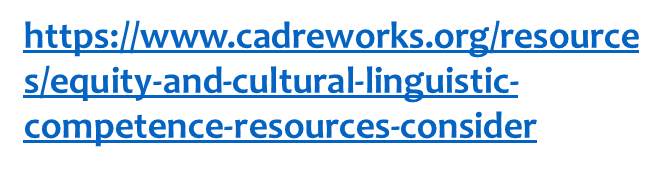 15
Start with the Easy Pieces
START WITH THE EASY PIECES
Begin with a section that presents the fewest obstacles.
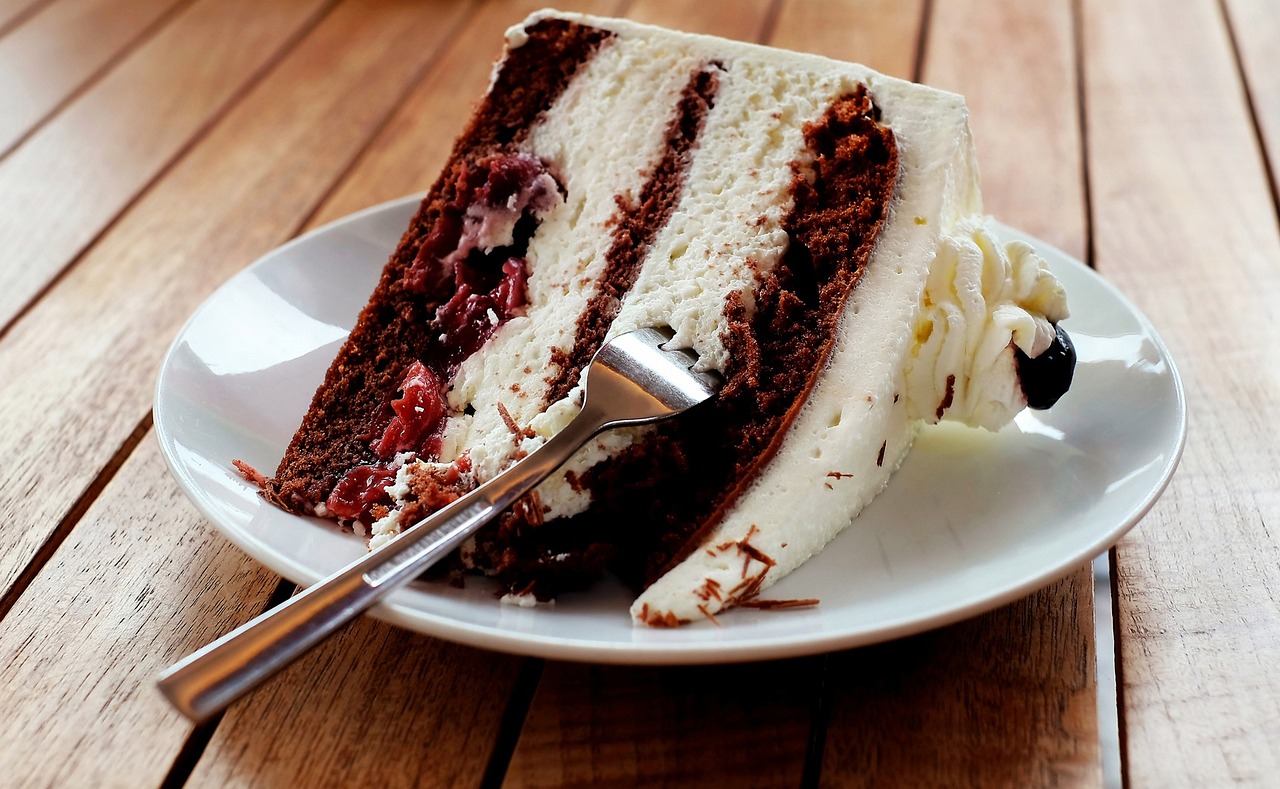 16
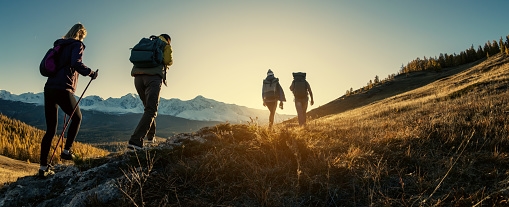 Slow, Methodical Progress
Remember, this is a journey, and not a race.  
Focus on one function area at a time.
Take a break after completing each section. 
Consider everyone’s views before proceeding.
17
Have questions or need assistance?
Contact us at:
cadre@directionservice.org
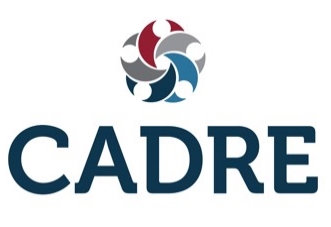 18